Jìe segha łekǫ dì
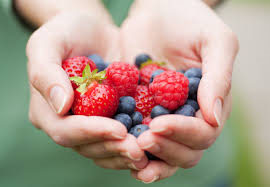 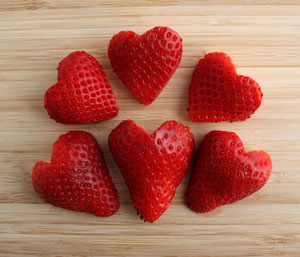 Edzèa, Edzèa, Edzèa Edzèa segha łekǫ dì.
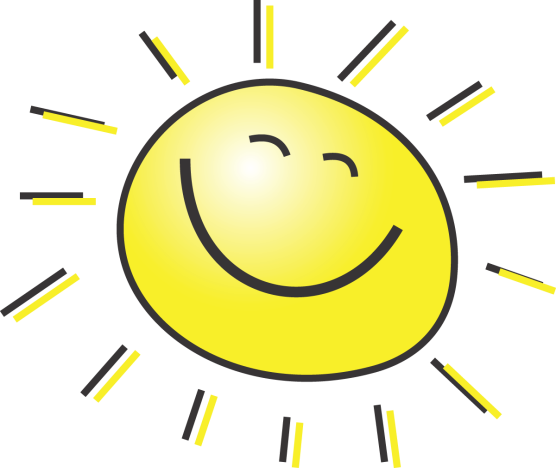 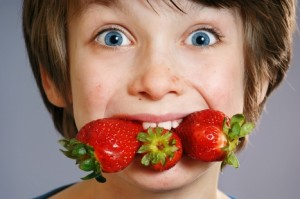 Edzèa gomǫ̀dǫ̀ weghǫ shehtı̨.
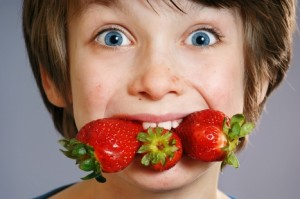 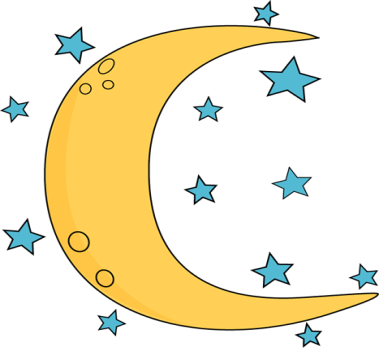 Edzèa xèhts'ǫ̀ weghǫ shehtı̨.
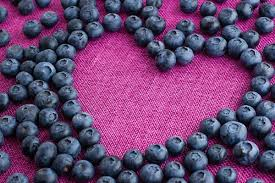 Jìewa, Jìewa, Jìewa Jìewa segha łekǫ dì.
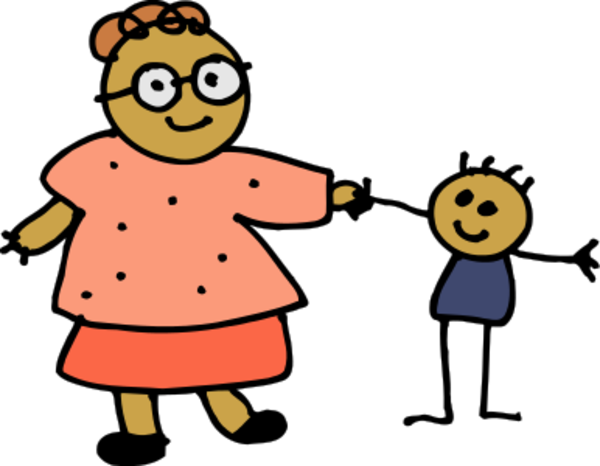 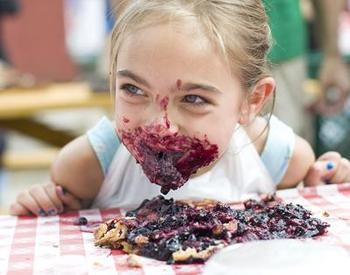 Semǫ wexè jìewa weghǫ shehtı̨
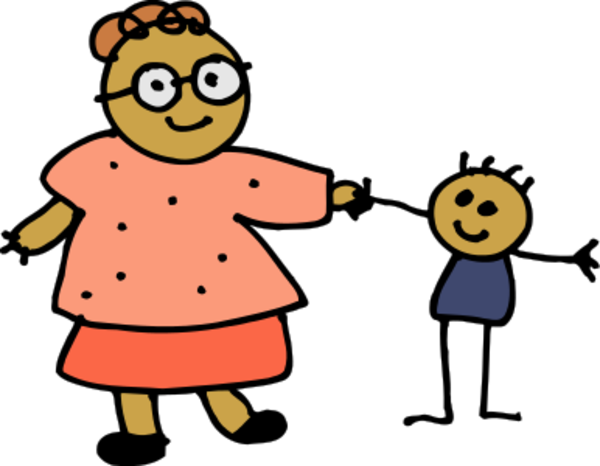 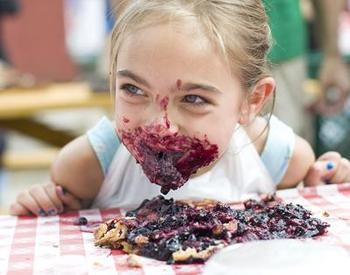 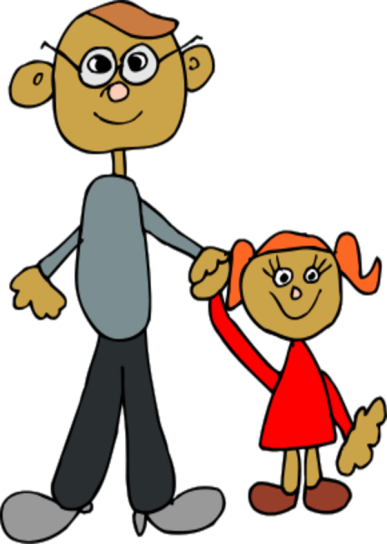 Setà wexè jìewa weghǫ shehtı̨
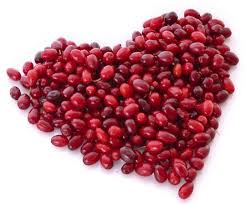 Į̀tł'ǫ̀, Į̀tł'ǫ̀, Į̀tł'ǫ̀ Į̀tł'ǫ̀ segha łekǫ dì.
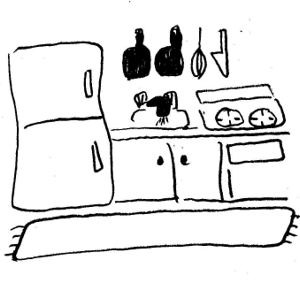 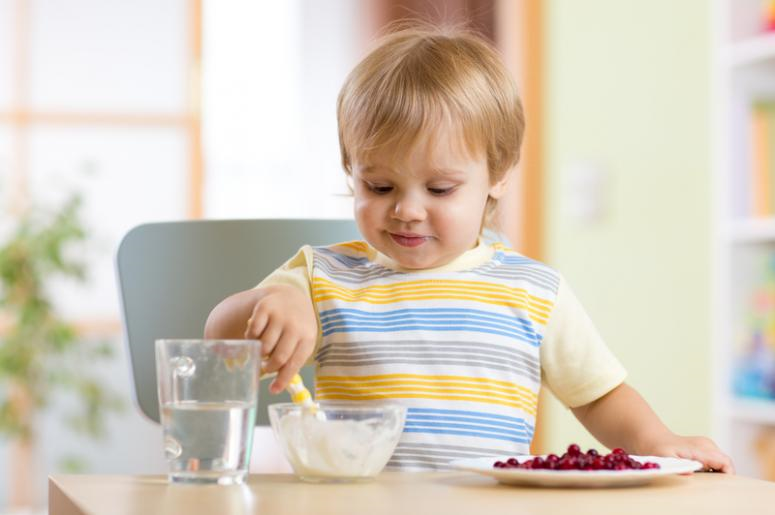 Į̀tł'ǫ̀ mbòxaèht'e kǫ̀ weghǫ shehtı̨
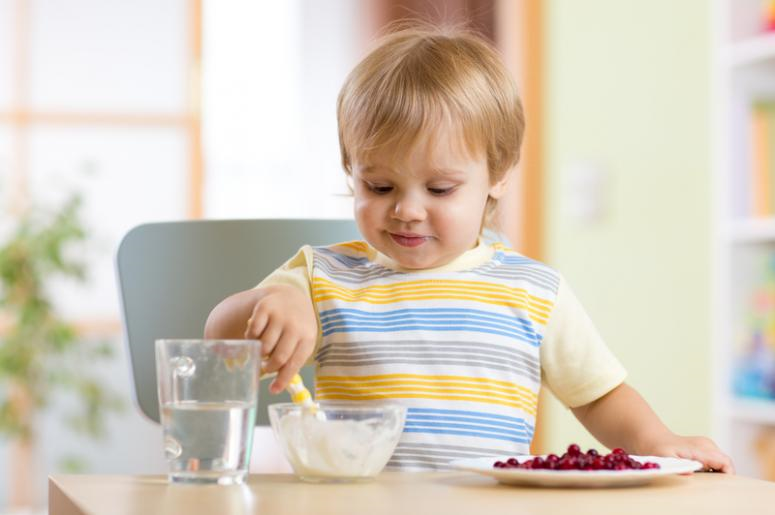 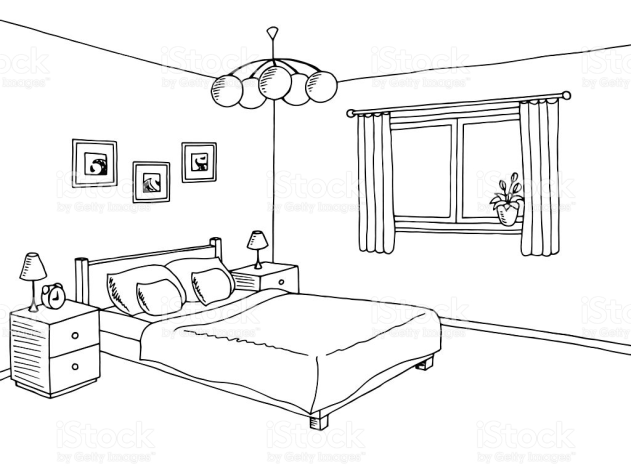 Į̀tł'ǫ̀ sedaèhte kǫ̀ weghǫ shehtı̨
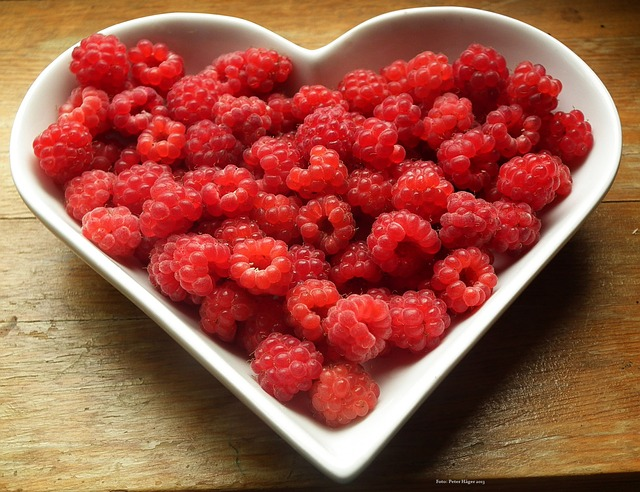 Dahkà, Dahkà, Dahkà Dahkà segha łekǫ dì.
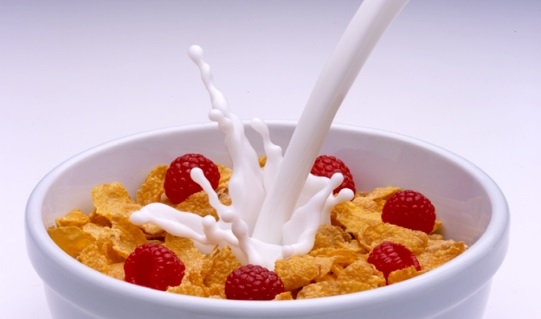 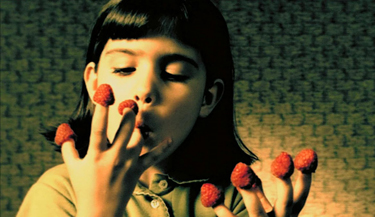 Dahkà lawą̀ weka weghǫ shehtı̨
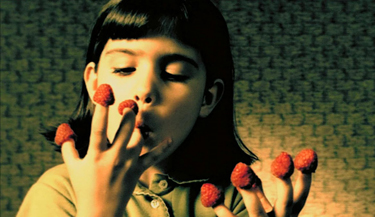 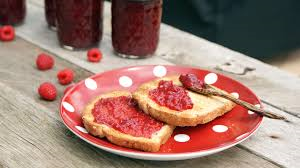 Dahkà łèt'èwì weka weghǫ shehtı̨
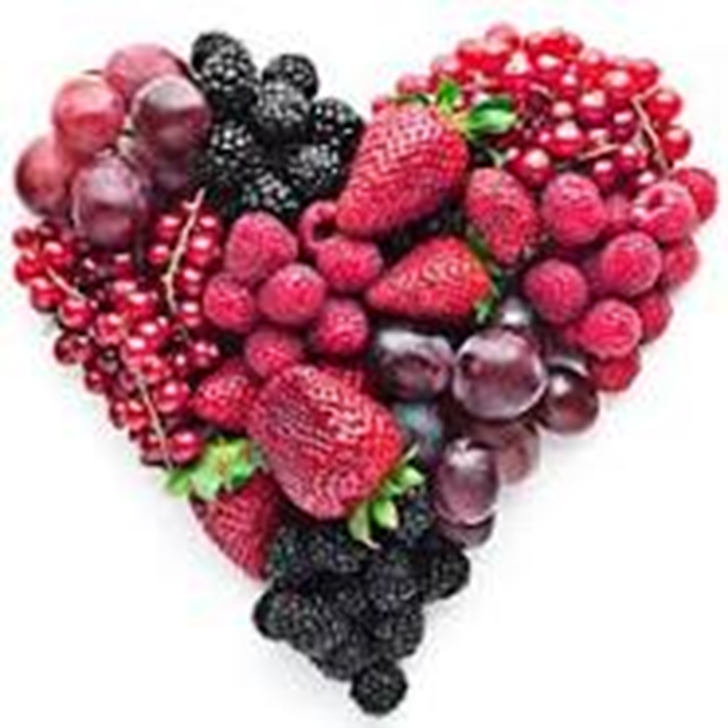 Jìe, Jìe, Jìe Jìe segha łekǫle.